Муниципальное казенное общеобразовательное учреждение 
«Школа-интернат среднего общего образования» с.Самбург Пуровского района
ПОДГОТОВКА К ГИА
МОДУЛЬ «Геометрия»
ОСНОВНЫЕ ПОНЯТИЯ И 
УТВЕРЖДЕНИЯ ГЕОМЕТРИИ
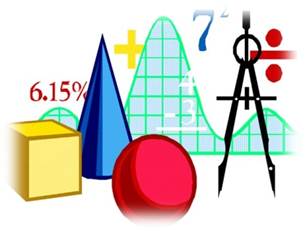 Учитель математики: Сегой И.С.
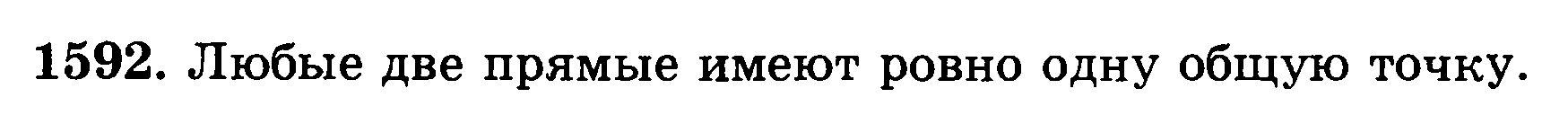 НЕВЕРНО
Только  пересекающиеся прямые могут иметь одну общую точку.
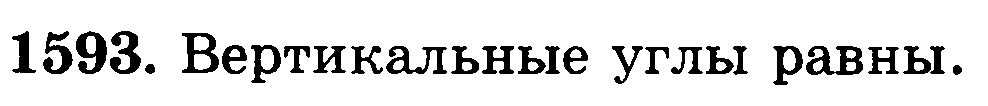 ВЕРНО
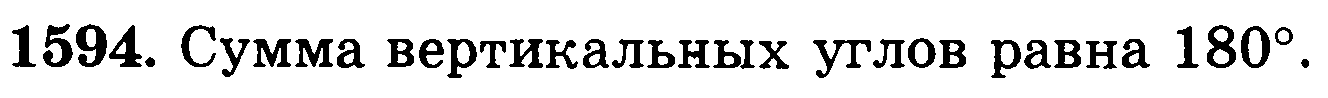 неВЕРНО
Сумма смежных углов равна 180о. Стр. 21
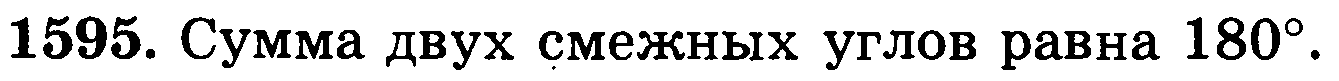 ВЕРНО
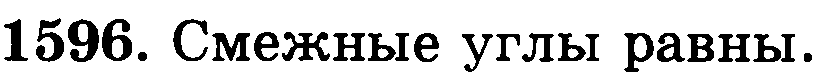 НЕВЕРНО
Вертикальные углы равны. Стр. 22
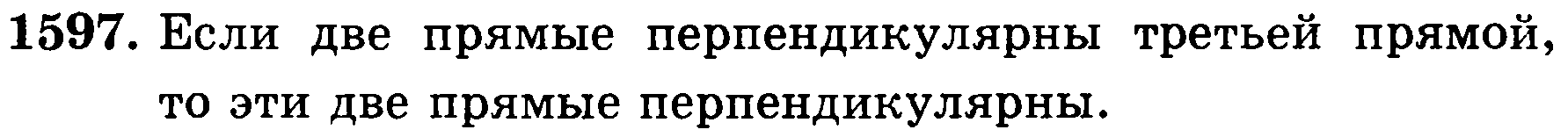 НЕВЕРНО
Если две прямые перпендикулярны третьей прямой, то эти две прямые параллельны. Стр. 44
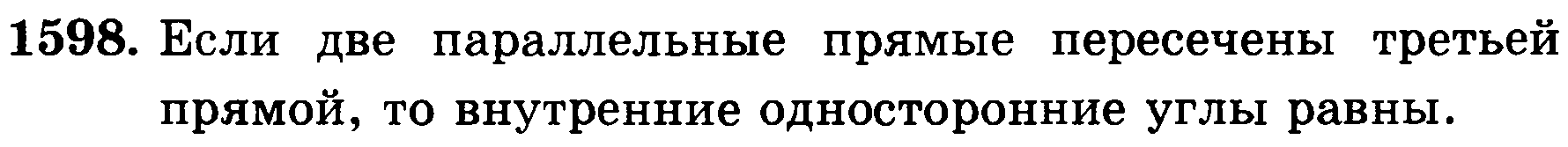 НЕВЕРНО
Если две параллельные прямые пересечены третьей прямой, то накрест лежащие углы равны.
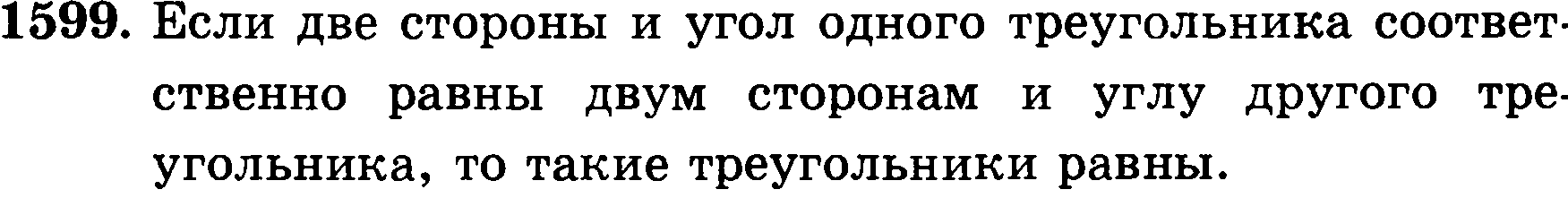 НЕВЕРНО
Если две стороны и угол одного треугольника соответственно равны двум сторонам и углу между ними другого треугольника, то такие треугольники равны.
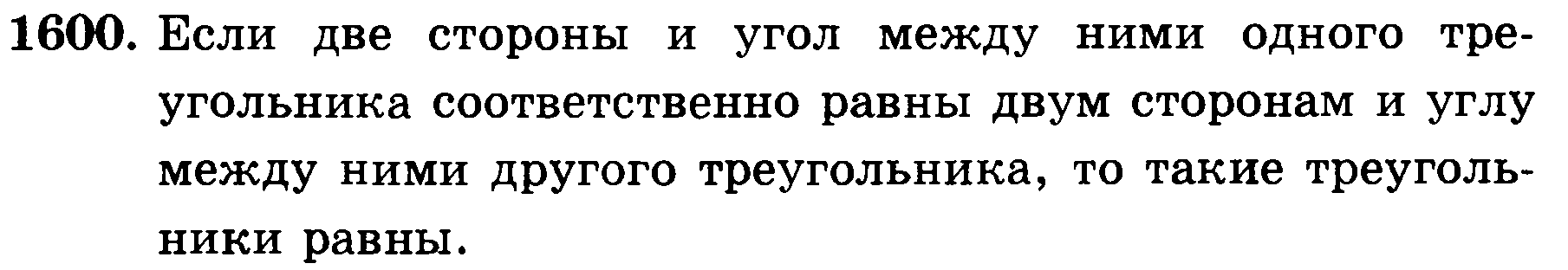 ВЕРНО
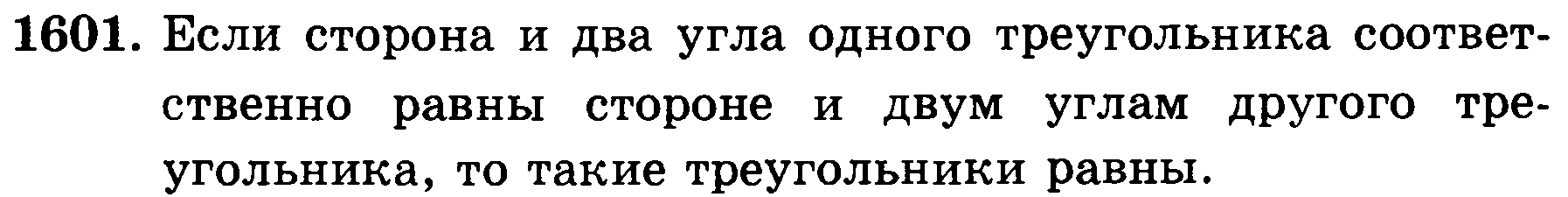 ВЕРНО
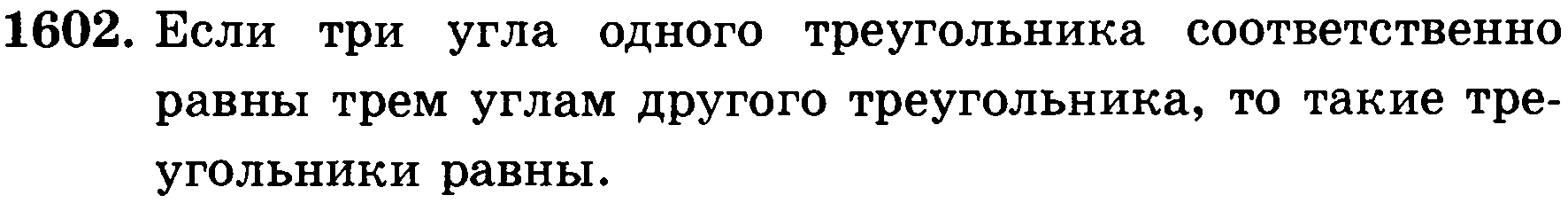 НЕВЕРНО
Если три угла одного треугольника соответственно равны трём углам другого треугольника, то такие треугольники подобны.
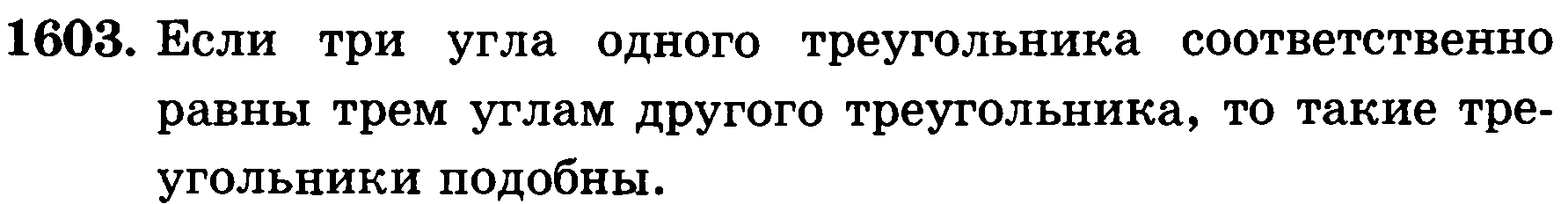 ВЕРНО
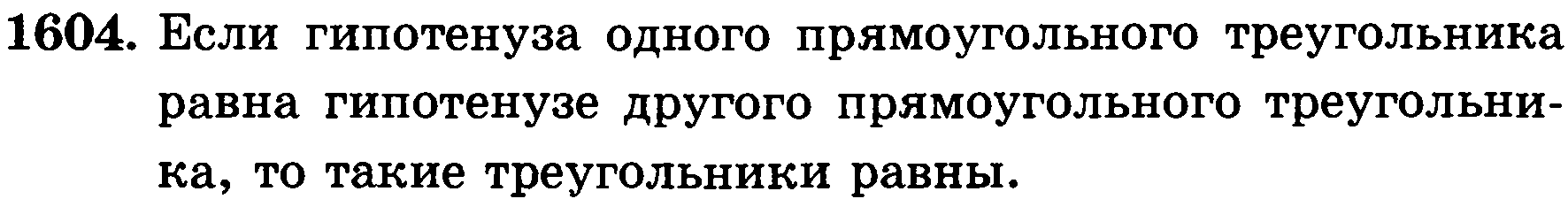 НЕВЕРНО
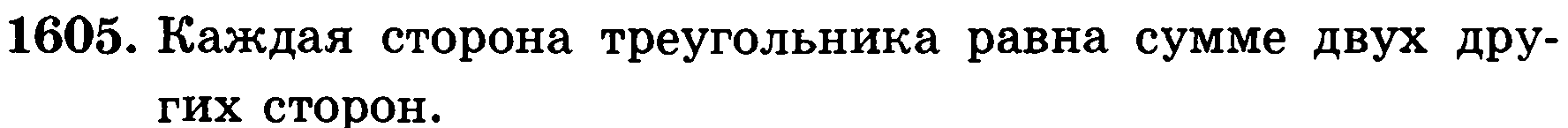 НЕВЕРНО
Каждая сторона треугольника меньше суммы двух других сторон.
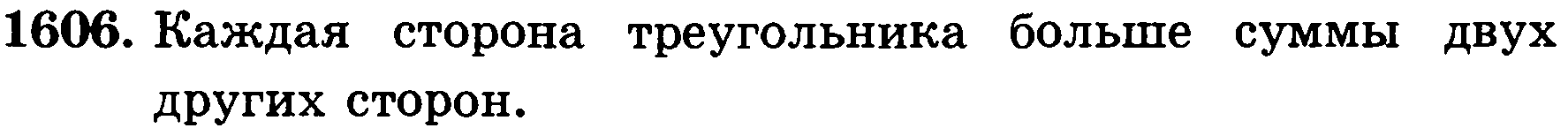 НЕВЕРНО
Каждая сторона треугольника меньше суммы двух других сторон.
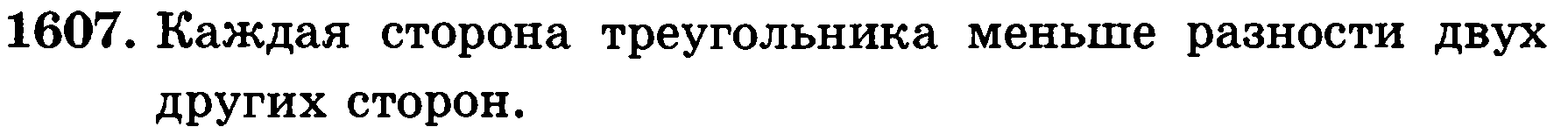 НЕВЕРНО
Каждая сторона треугольника меньше суммы двух других сторон.
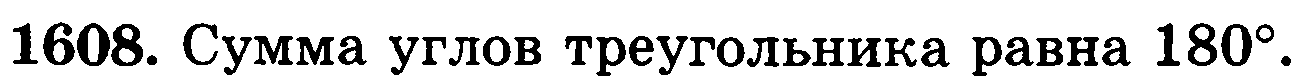 ВЕРНО
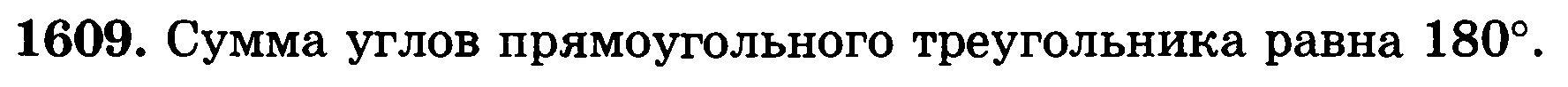 ВЕРНО
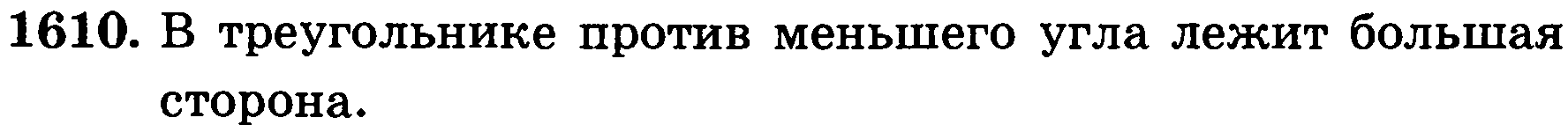 НЕВЕРНО
В треугольнике против меньшего угла лежит меньшая сторона.
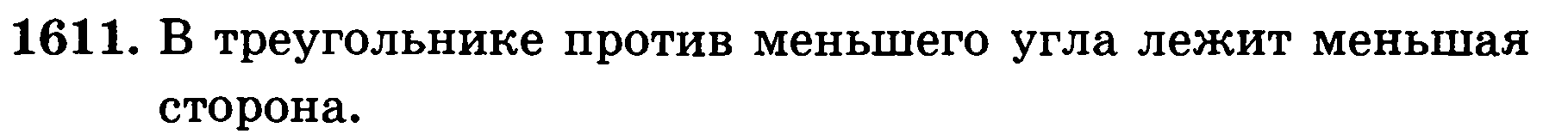 ВЕРНО
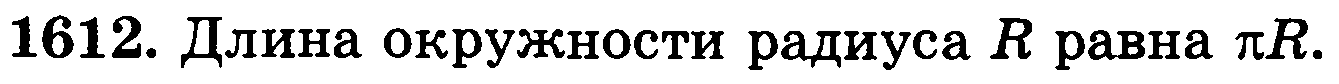 НЕВЕРНО
Длина окружности радиуса R равна 2πR.
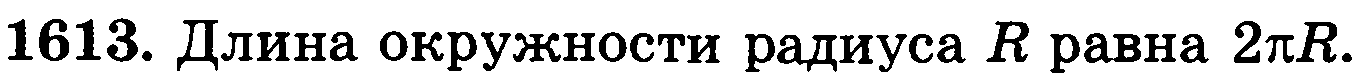 ВЕРНО
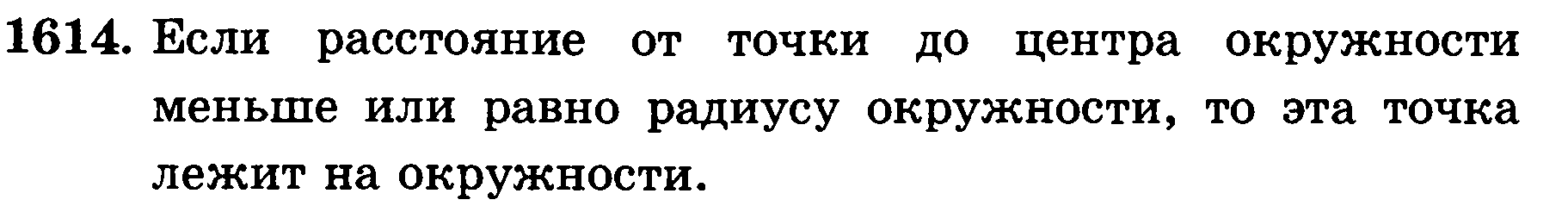 НЕВЕРНО
Если расстояние от точки до центра окружности меньше или равно радиусу окружности, то эта точка лежит на окружности.
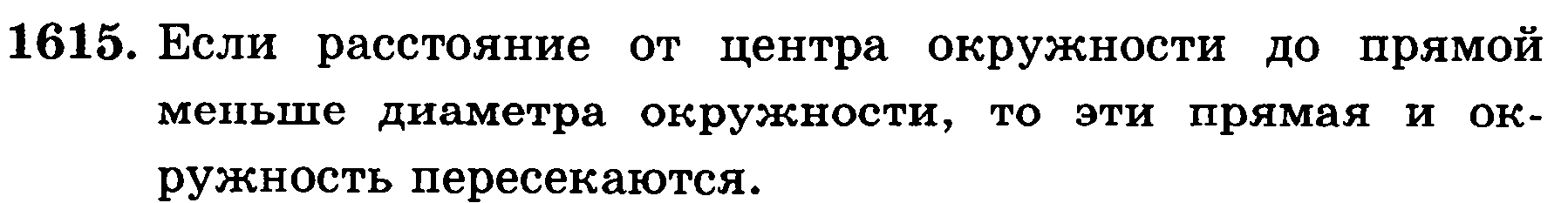 НЕВЕРНО
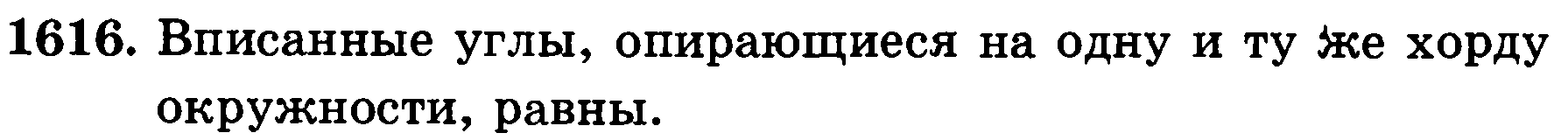 НЕВЕРНО
Вписанные углы, опирающиеся на диаметр окружности, равны.
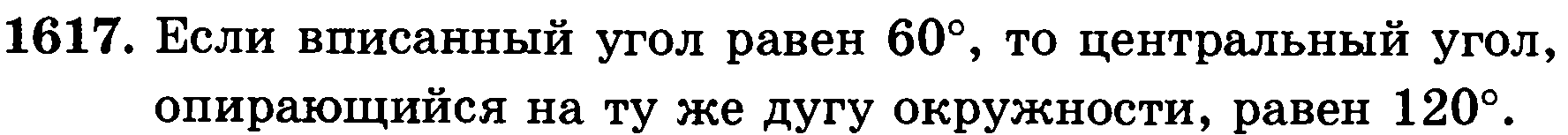 ВЕРНО
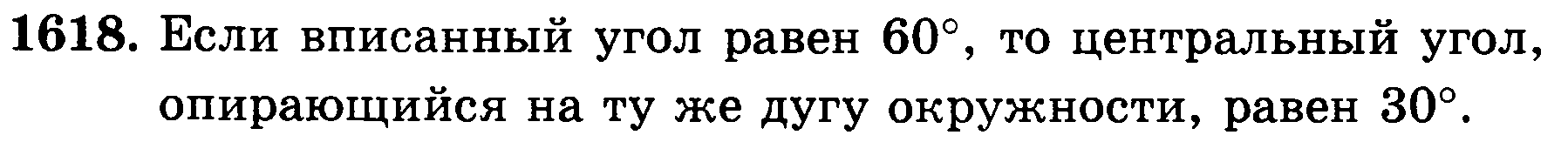 НЕВЕРНО
Если вписанный угол равен 60о, то центральный угол, опирающийся на ту же дугу окружности, равен 120о .
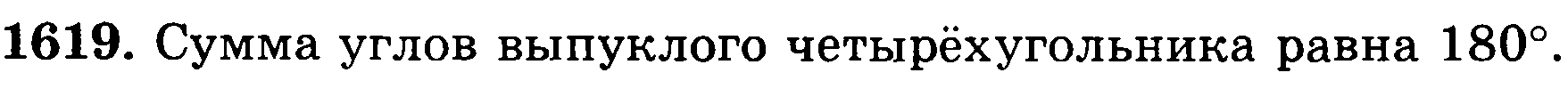 НЕВЕРНО
Сумма углов выпуклого четырёхугольника равна 360о .
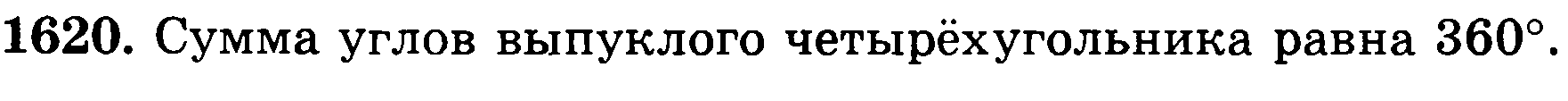 ВЕРНО
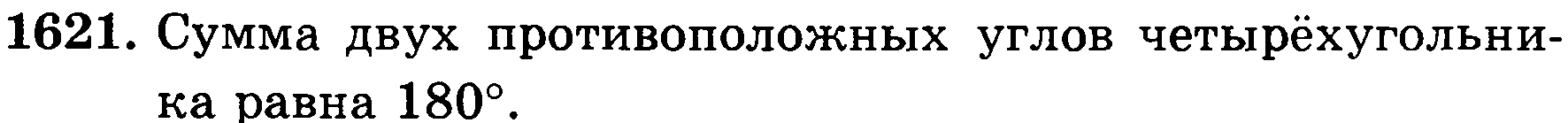 НЕВЕРНО
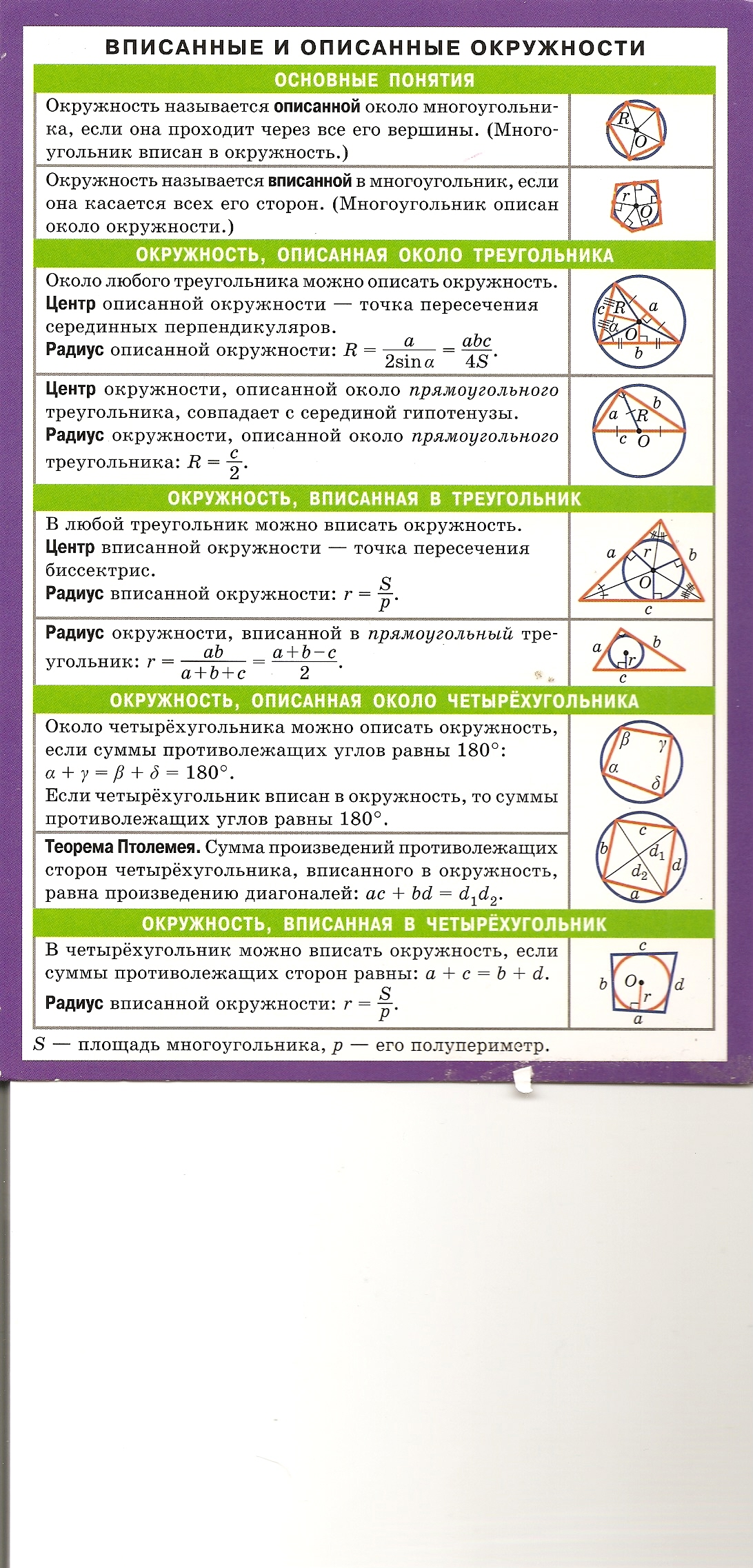 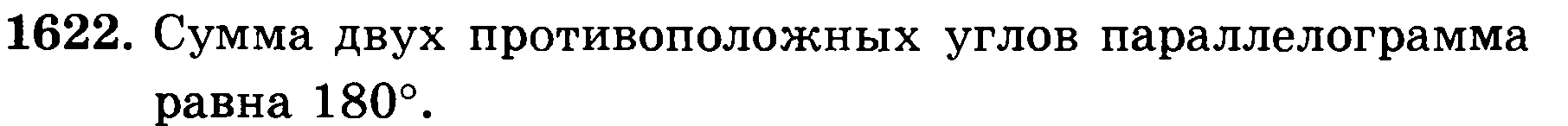 НЕВЕРНО
Сумма двух соседних углов параллелограмма равна 180о .
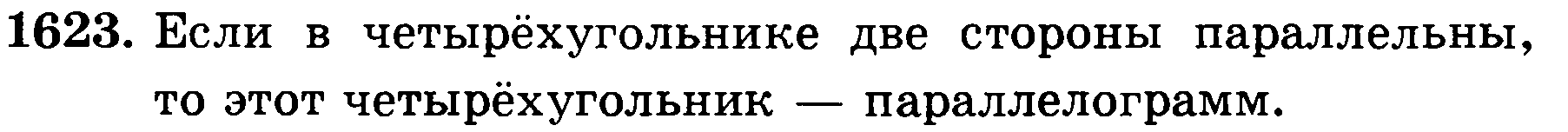 НЕВЕРНО
Это также может быть ромб, прямоугольник, трапеция.
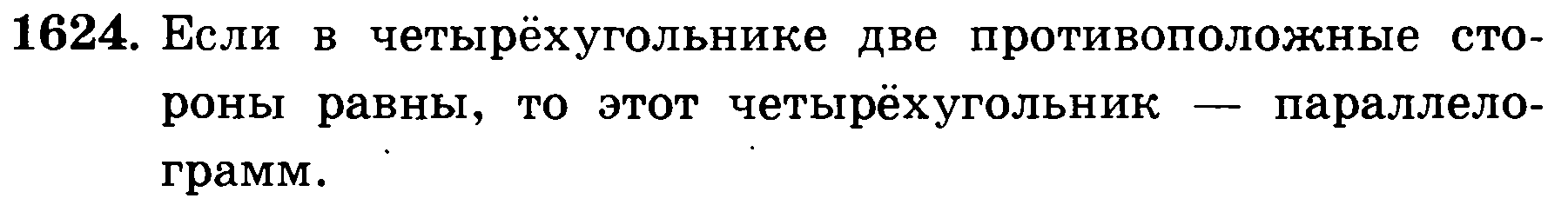 НЕВЕРНО
Не только параллелограмм, это может быть квадрат, прямоугольник, ромб.
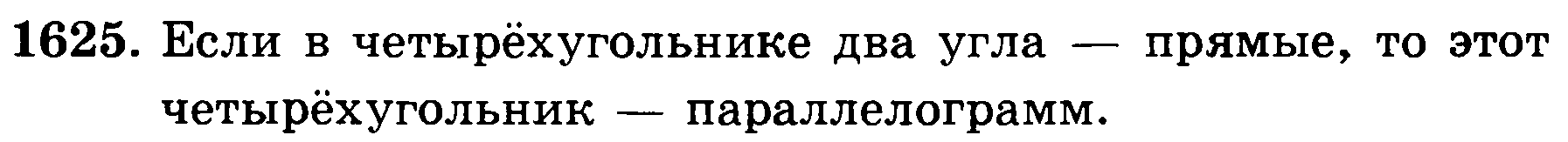 НЕВЕРНО
Это может быть прямоугольник или трапеция.
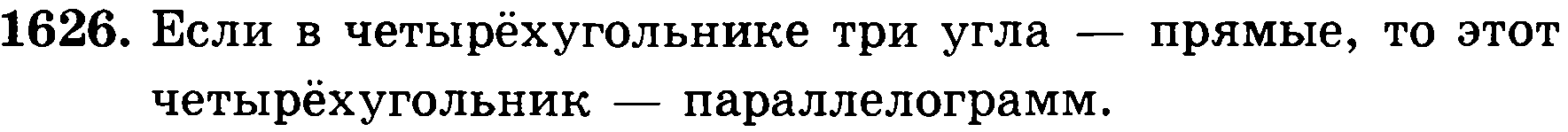 НЕВЕРНО
Если в четырёхугольнике три угла – прямые, то этот четырёхугольник – квадрат.
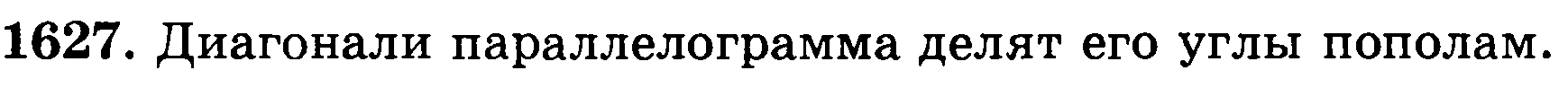 НЕВЕРНО
Диагонали делятся точкой пересечения пополам.
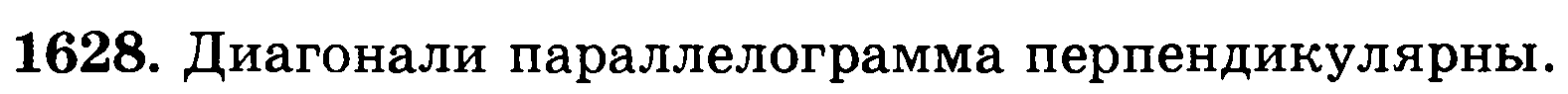 НЕВЕРНО
Диагонали ромба или квадрата перпендикулярны.
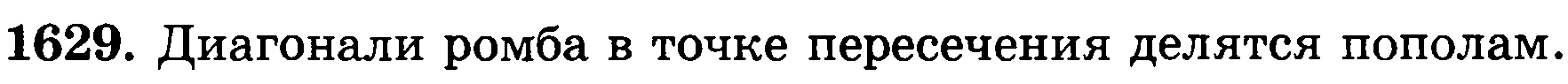 ВЕРНО
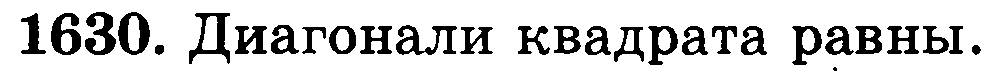 ВЕРНО
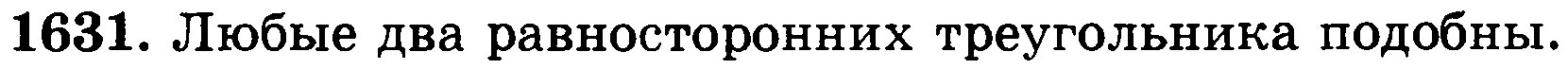 ВЕРНО
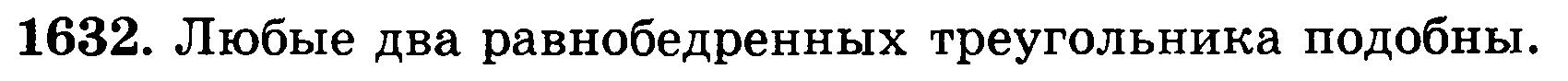 НЕВЕРНО
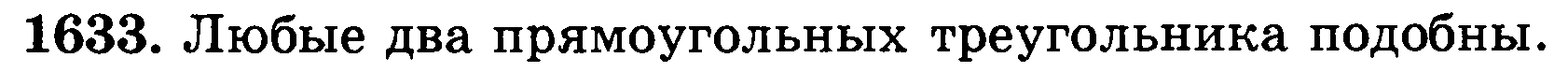 НЕВЕРНО
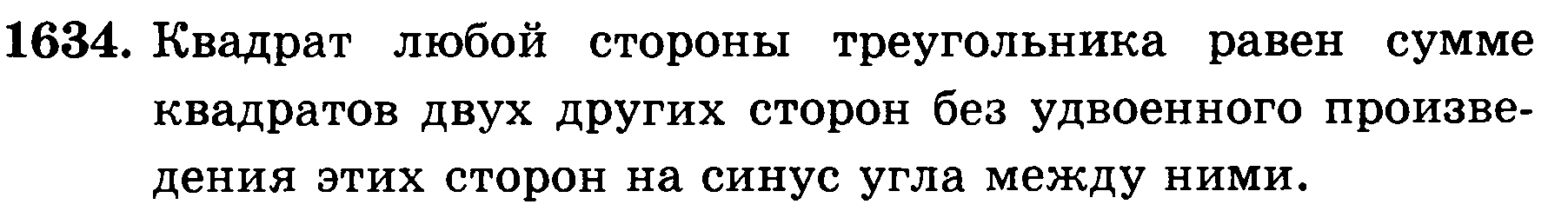 НЕВЕРНО
Квадрат любой стороны треугольника равен сумме квадратов двух других сторон без удвоенного произведения этих сторон на косинус угла между ними.
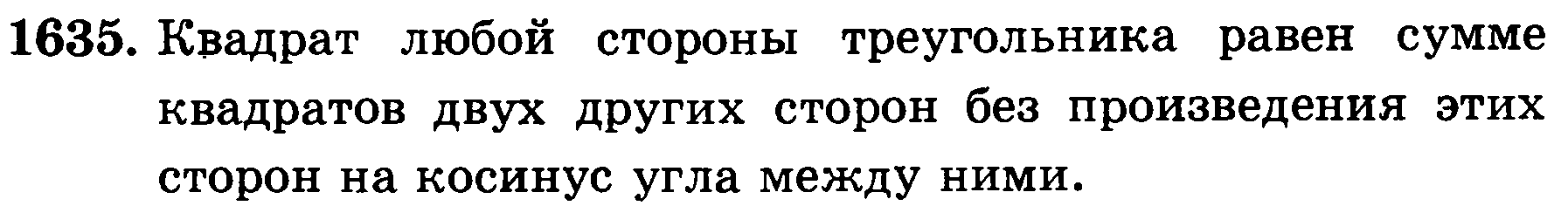 неВЕРНО
Квадрат любой стороны треугольника равен сумме квадратов двух других сторон без удвоенного произведения этих сторон на косинус угла между ними.
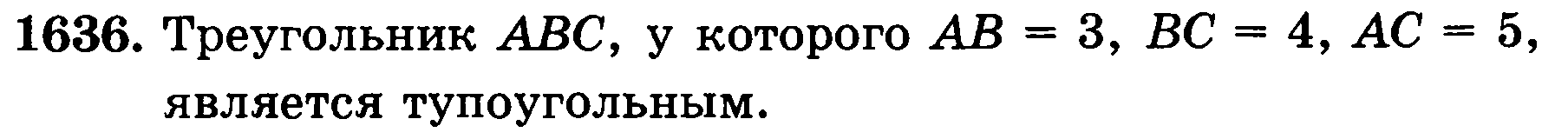 НЕВЕРНО
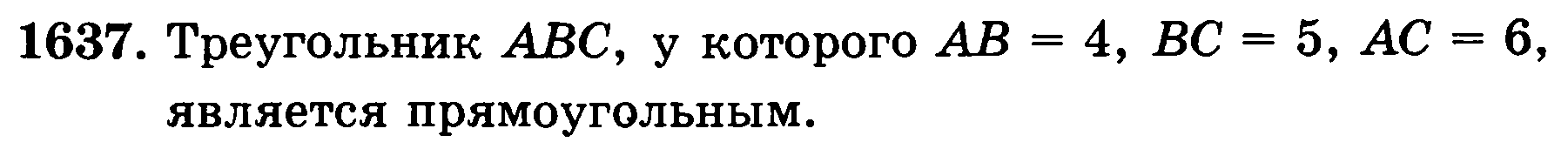 НЕВЕРНО
Если использовать теорему Пифагора: Квадрат гипотенузы равен сумме квадратов катетов, то равенство не выполняется.
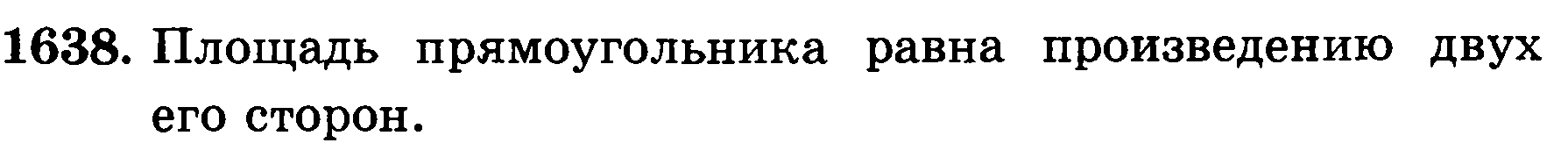 НЕВЕРНО
Площадь прямоугольника равна произведению его ширины на длину.
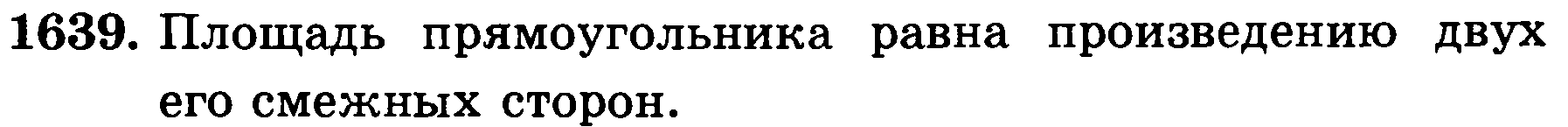 ВЕРНО
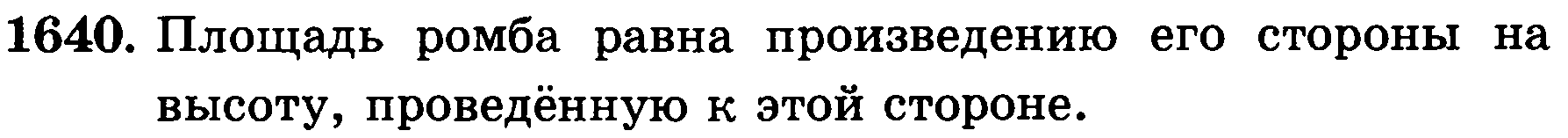 ВЕРНО
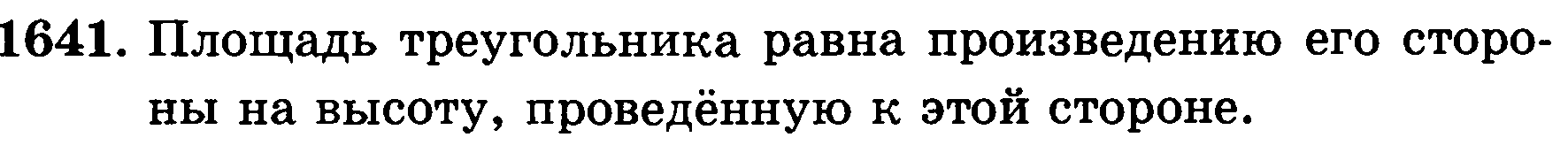 НЕВЕРНО
Площадь треугольника равна половине произведения его стороны на высоту, проведённую к этой стороне. Стр.185
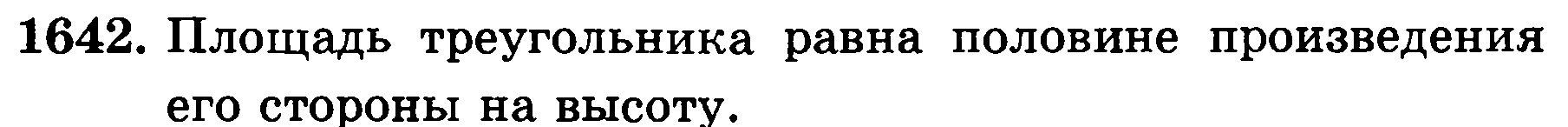 НЕВЕРНО
Площадь треугольника равна половине произведения его стороны на высоту, проведённую к этой стороне. Стр.185
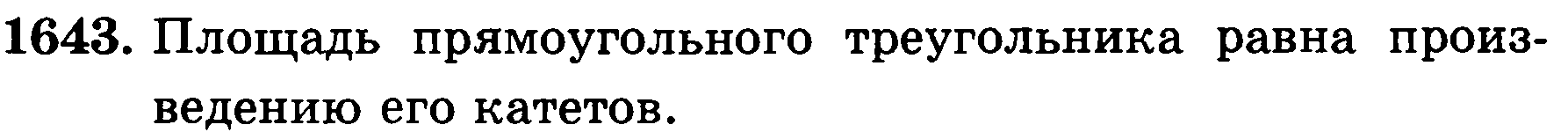 НЕВЕРНО
Площадь прямоугольного треугольника равна половине произведения его катетов.
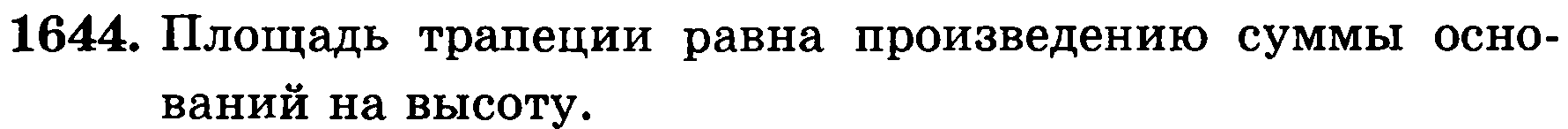 НЕВЕРНО
Площадь трапеции равна произведению полусуммы её оснований на высоту. Стр. 187
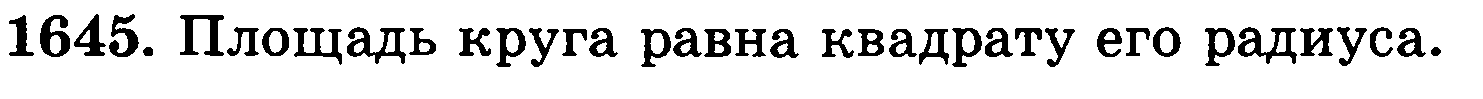 НЕВЕРНО
Площадь круга равна квадрату его радиуса умноженного на число π.
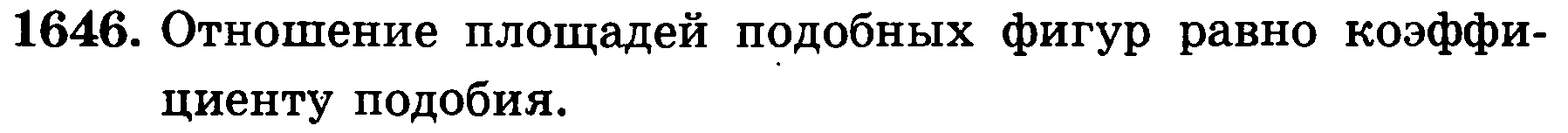 НЕВЕРНО
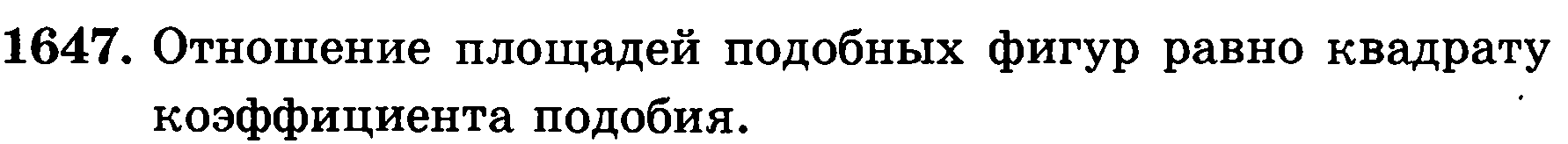 ВЕРНО
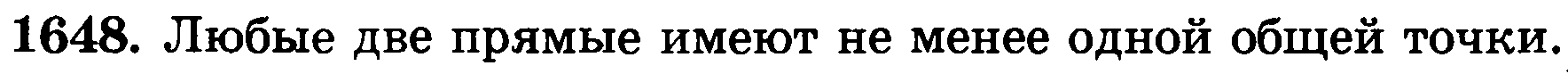 НЕВЕРНО
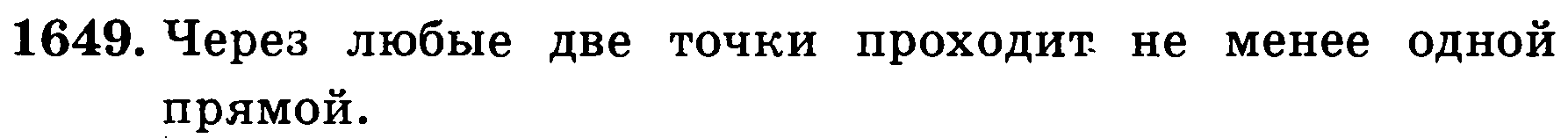 ВЕРНО
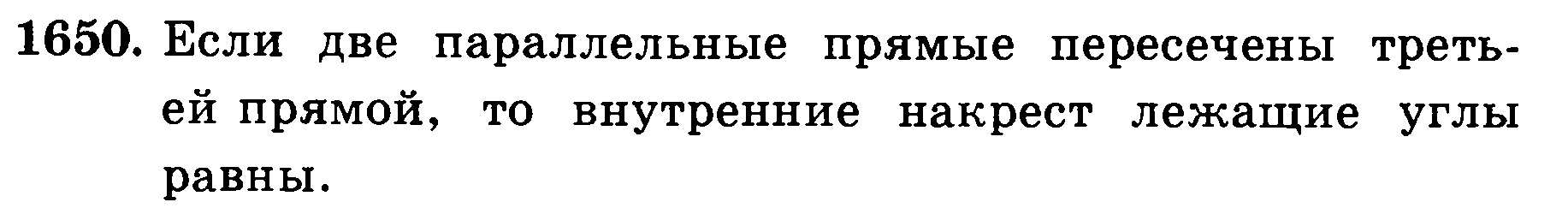 ВЕРНО
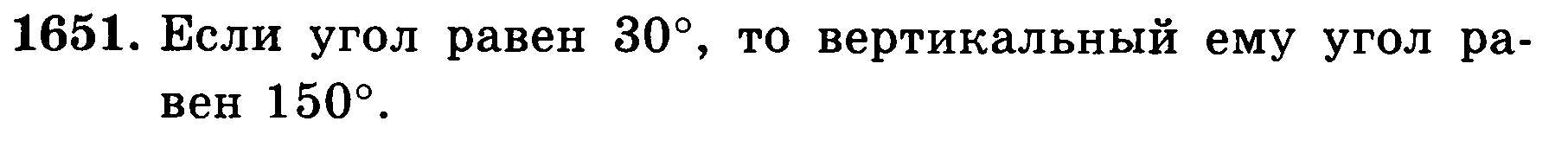 ВЕРНО
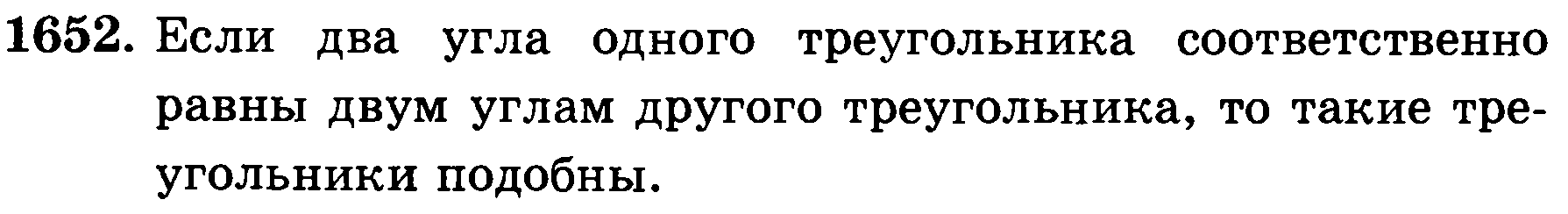 ВЕРНО
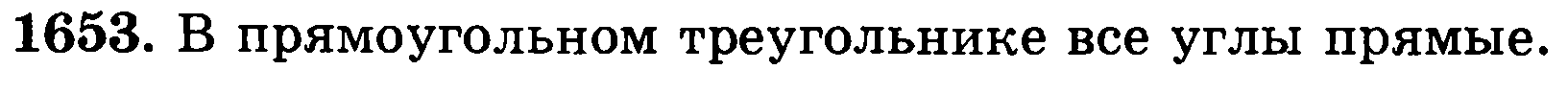 НЕВЕРНО
Треугольник, называется прямоугольным, если у него есть прямой угол. Стр. 47
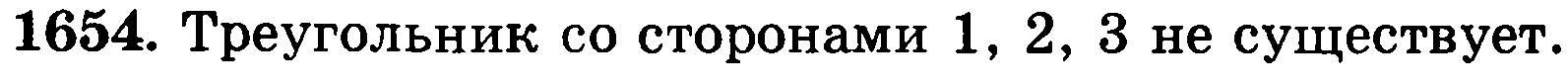 ВЕРНО
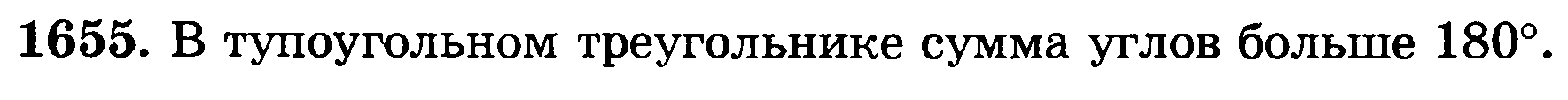 НЕВЕРНО
Сумма углов треугольника равна 180о. Стр. 46
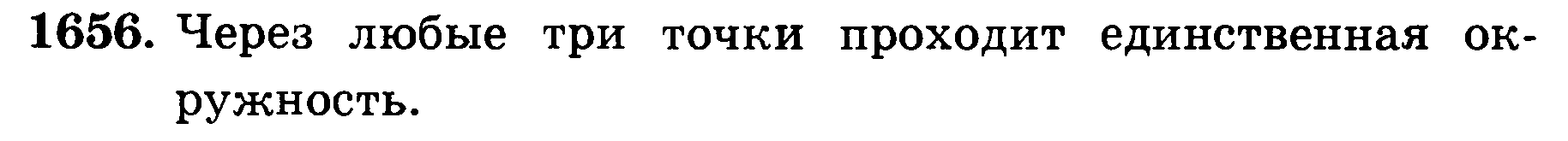 НЕВЕРНО
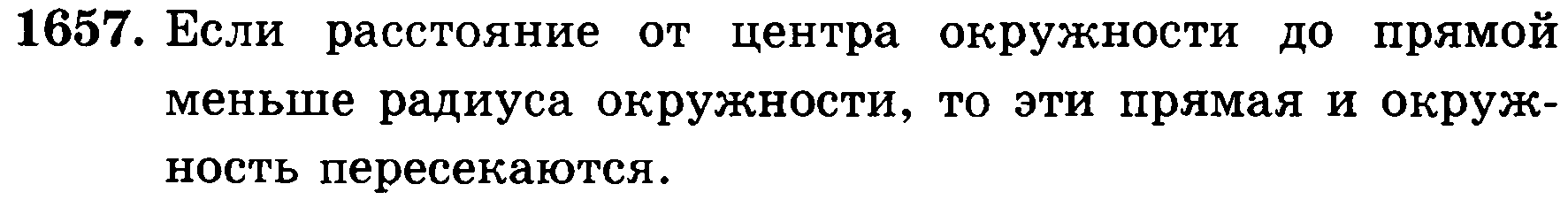 ВЕРНО
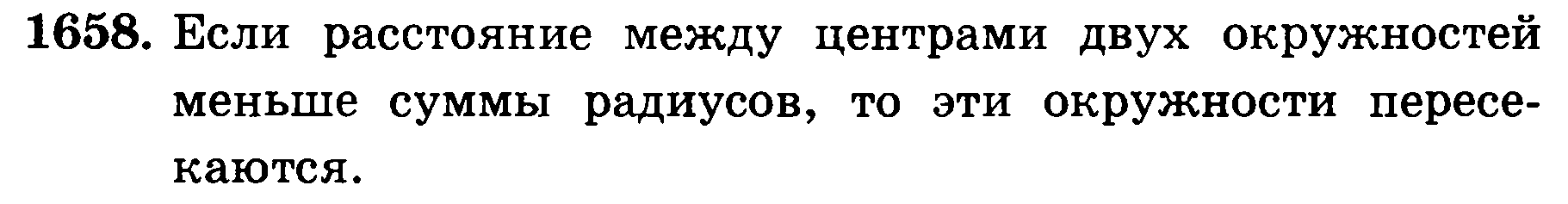 НЕВЕРНО
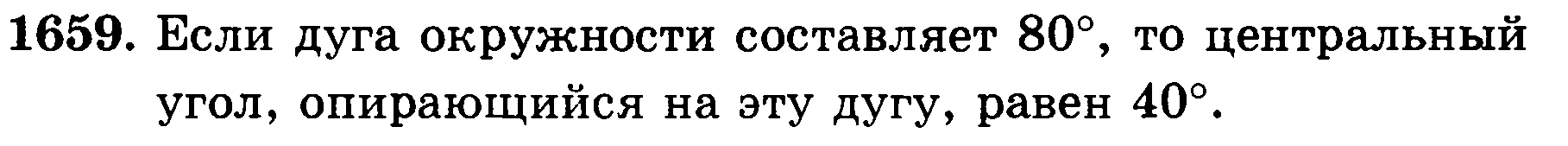 НЕВЕРНО
Угол, вписанный в окружность, равен половине соответствующего центрального угла.
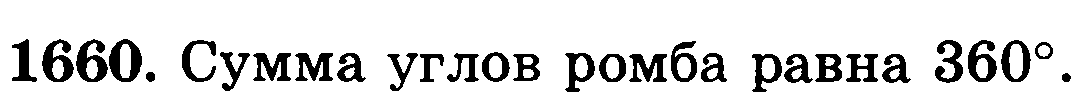 ВЕРНО
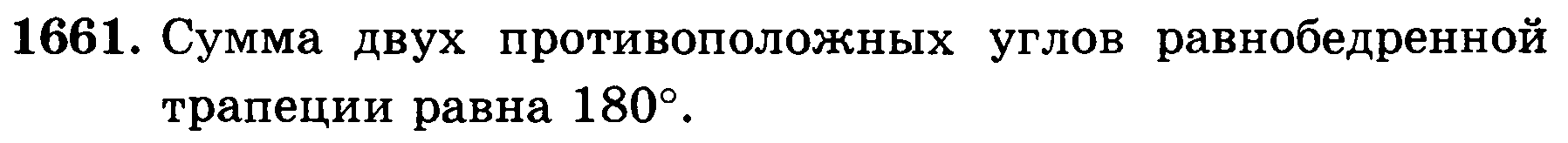 ВЕРНО
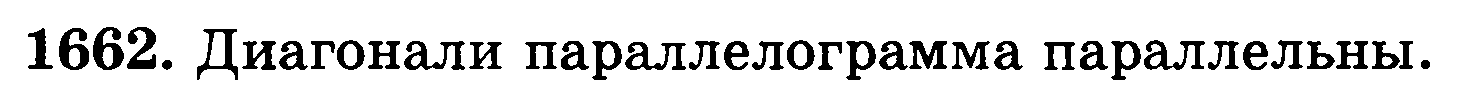 НЕВЕРНО
Диагонали параллелограмма пересекаются и точкой пересечения делятся пополам. Стр. 69
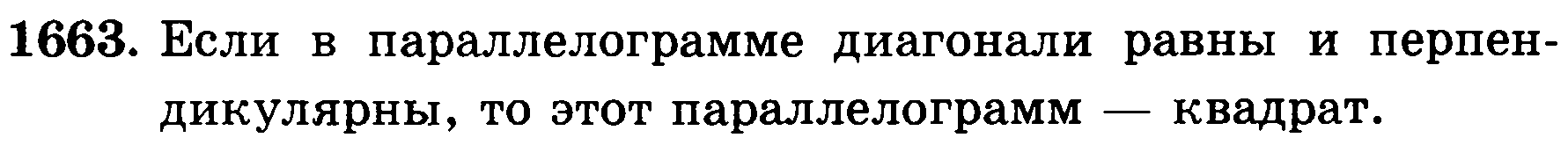 ВЕРНО
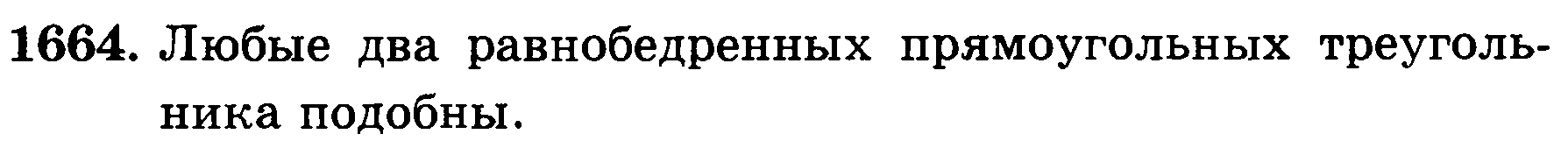 ВЕРНО
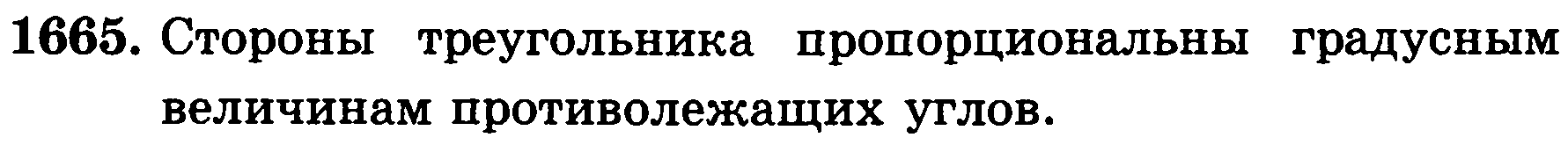 НЕВЕРНО
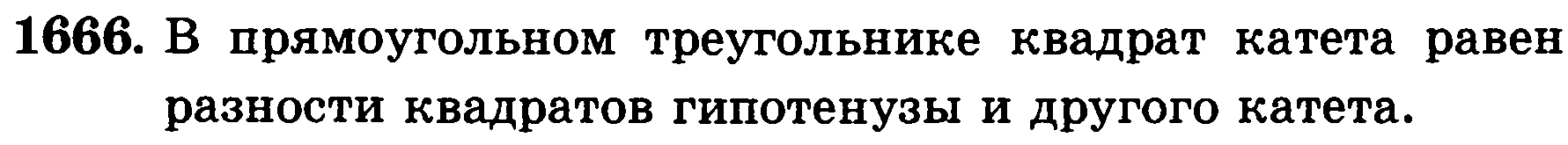 ВЕРНО
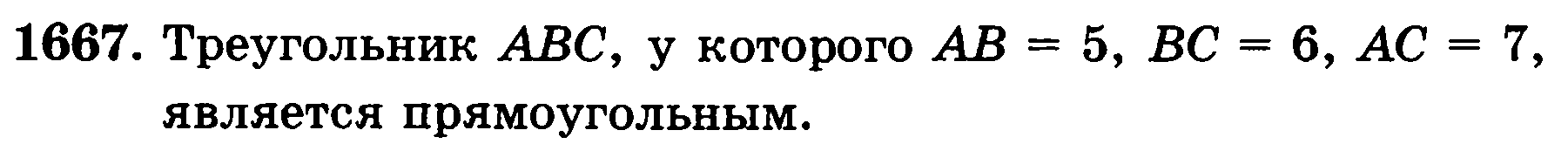 НЕВЕРНО
Проверить по т-ме Пифагора
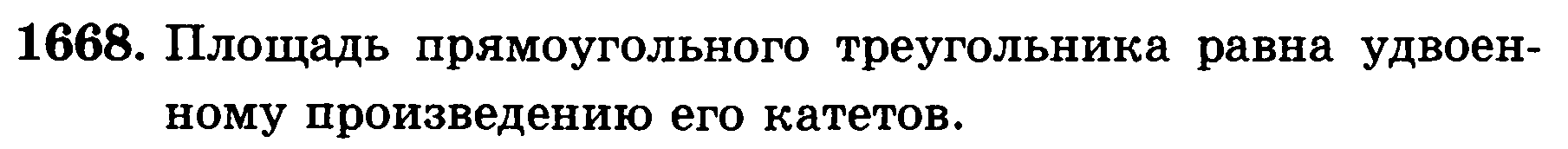 НЕВЕРНО
Площадь прямоугольно треугольного треугольника равна половине произведения его катетов.
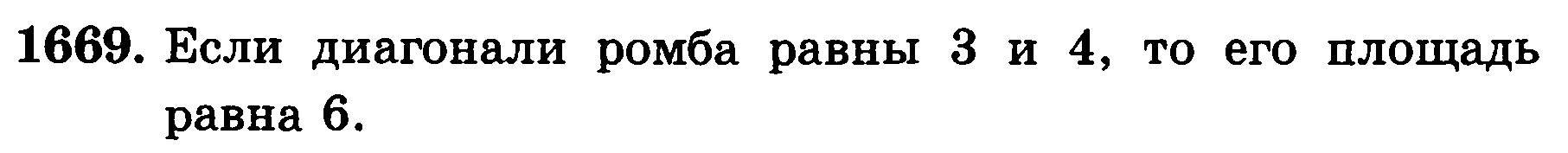 ВЕРНО
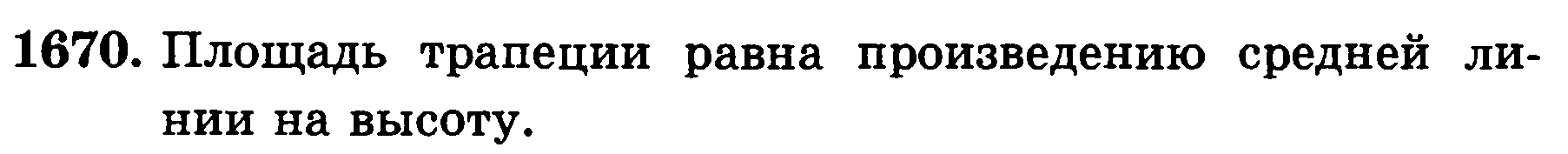 ВЕРНО
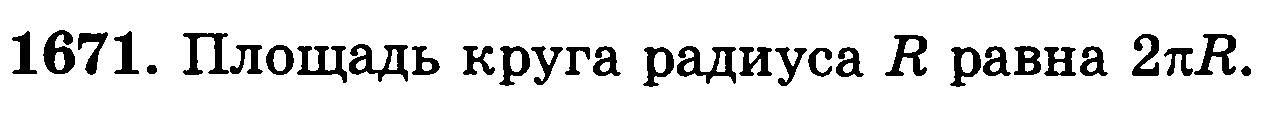 НЕВЕРНО
Площадь круга радиуса R равна πR2.